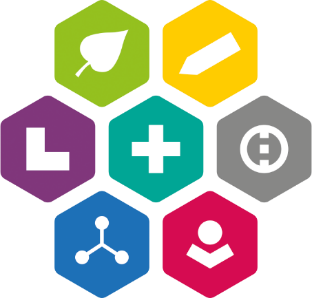 100 MILIARD DO REGIONŮIROP investuje do rozvoje České republiky
Kde jsme už navýšili peníze
Celkem jsme už navýšili o 6,2 mld. Kč.
Kde ještě navýšíme peníze
Celkem plánujeme navýšit o 11,2 mld. Kč.
Do čeho jsme v ČR z IROP investovali
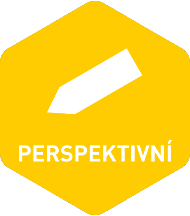 Infrastruktura pro školství
1 289 projektů za 16,4 mld. Kč
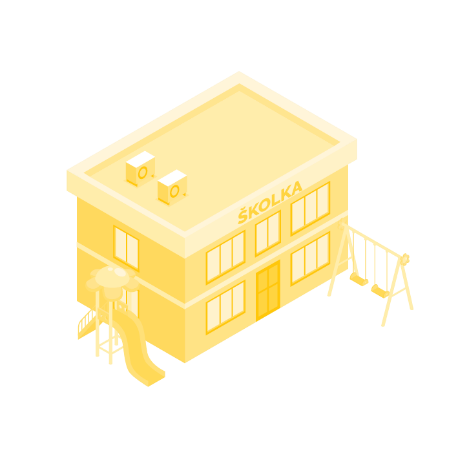 488 zmodernizovaných školek poskytne kapacitu pro téměř 50 tis. dětí
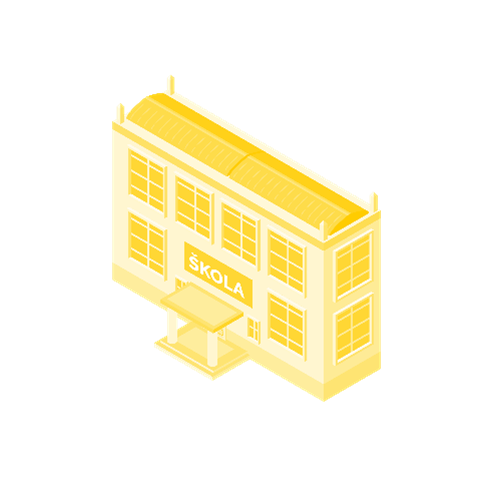 1 463 zmodernizovaných ZŠ a SŠ
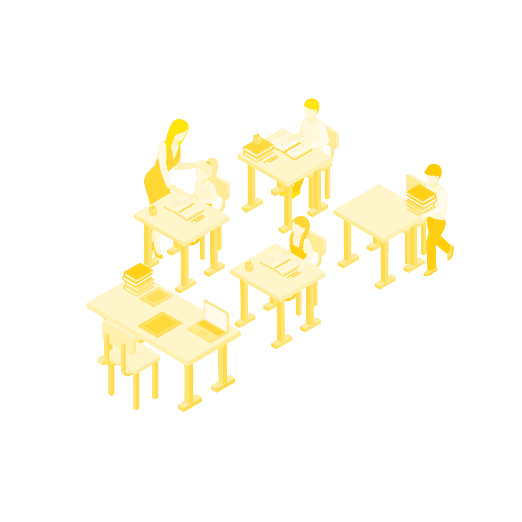 345 048 žáků a 127 389 studentů se může vzdělávat v zrekonstruovaných školách
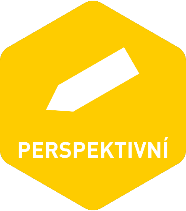 Novostavba Mateřské školy Úsměv v Benešově
Realizace projektu spočívala v demolici původní stavby a ve vybudování nové dvoupodlažní budovy o kapacitě 140 dětí. Mateřská škola má k dispozici 5 tříd, jídelnu a rozlehlou zahradu s herními prvky.
Výše dotace EU: 49 430 148 Kč
Příjemce: Město Benešov
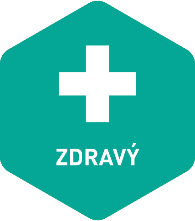 Infrastruktura zdravotních služeb
157 projektů za 9,7 mld. Kč
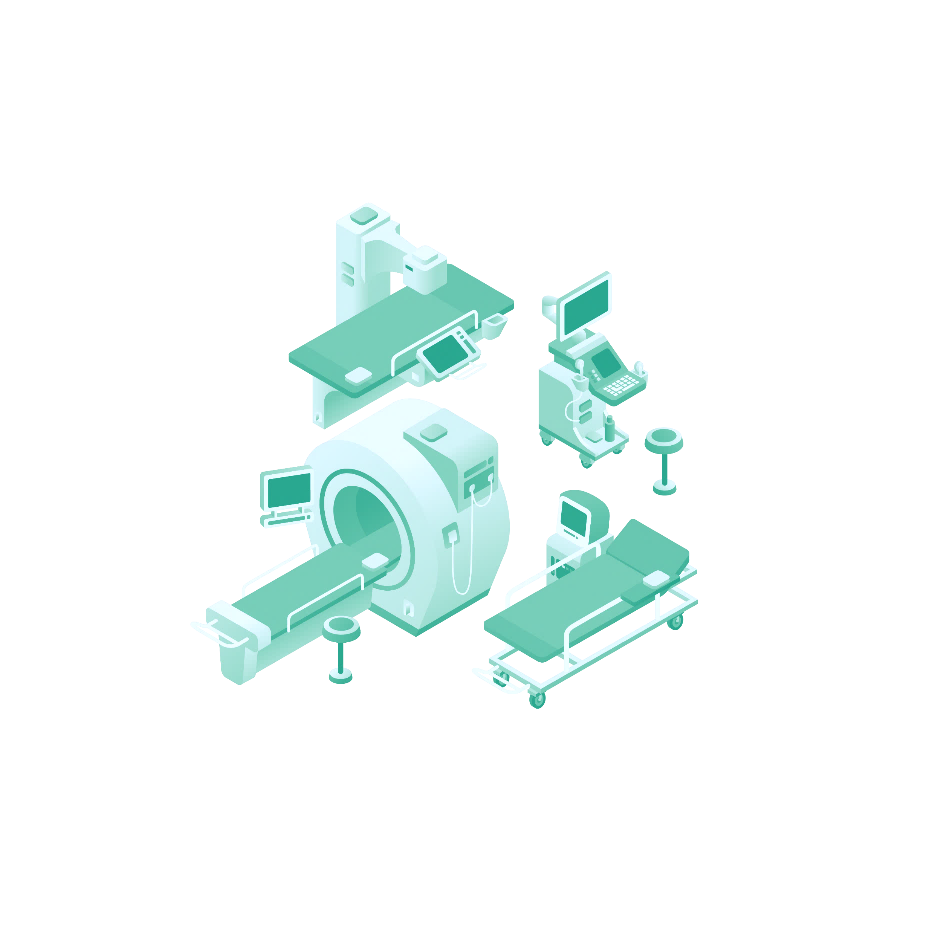 194 zmodernizovaných oddělení ve zdravotnických zařízeních
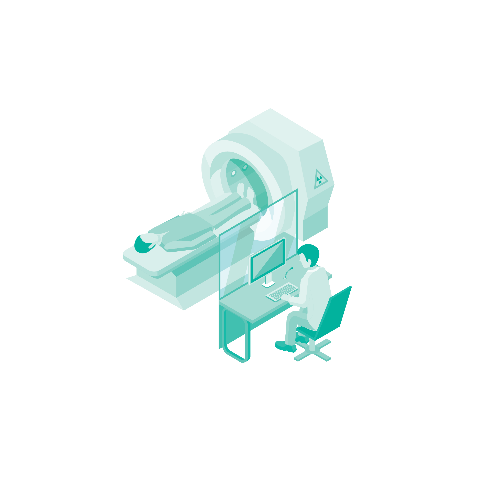 2 061 pořízených přístrojů v nemocnicích
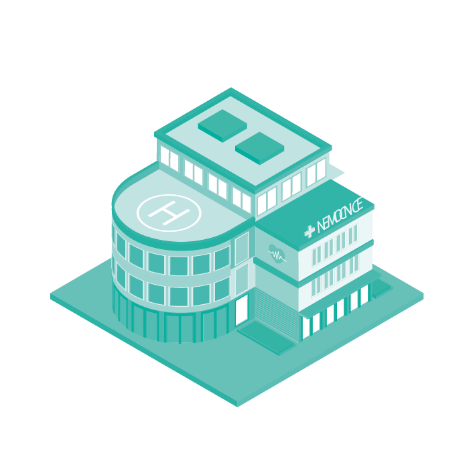 142 podpořených nemocnic
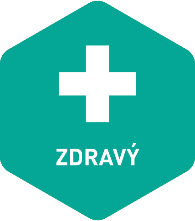 Technologická obnova operačních sálů ve FN Brno pro chirurgii
IROP zajistil technologickou obnovu 4 chirurgických operačních sálů, jež budou vybaveny novými operačními stoly, světly, kamerami a dalšími zdravotnickými prostředky. 
Výše dotace EU: 82 994 936 Kč  
Příjemce: Fakultní nemocnice Brno
Silnice a doprava
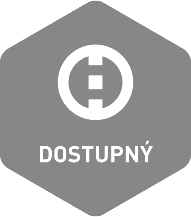 738 projektů za 33,5 mld. Kč
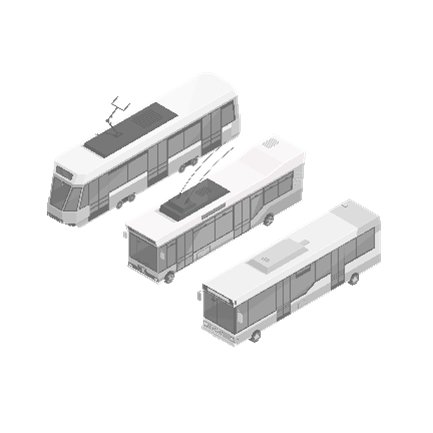 702 nových nízkoemisních vozidel MHD (tram, bus, trolejbus)
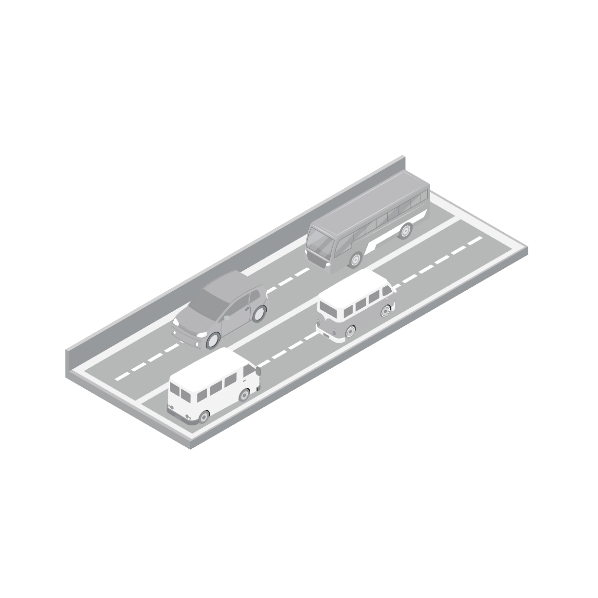 886 km silnic II. třídy 
a III. třídy
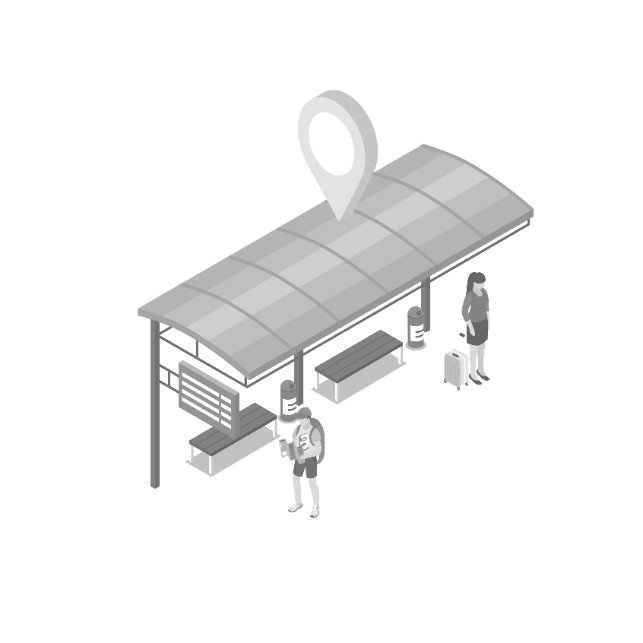 66 modernizovaných přestupních terminálů (přestupní místa, zastávky, parkoviště)
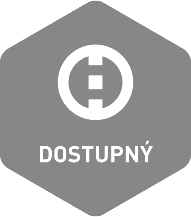 II/150 Brzotice, rekonstrukce mostu ev.č. 150-012
Realizací projektu z IROP se vyřešil nevyhovující stav mostní konstrukce, v krajním případě její zhroucení a odříznutí tak jedné části obce od druhé.
Výše dotace EU: 80 566 598 Kč
Příjemce: Krajská správa a údržba silnic Středočeského kraje
Integrovaný záchranný systém
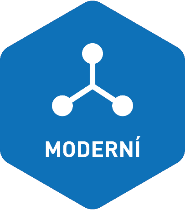 270 projektů za 4,2 mld. Kč
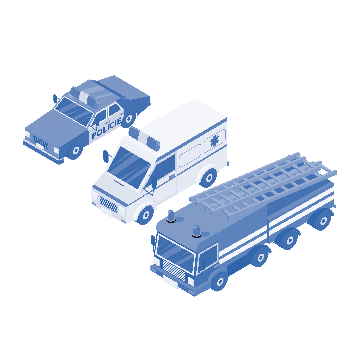 243 kusů zásahových vozidel
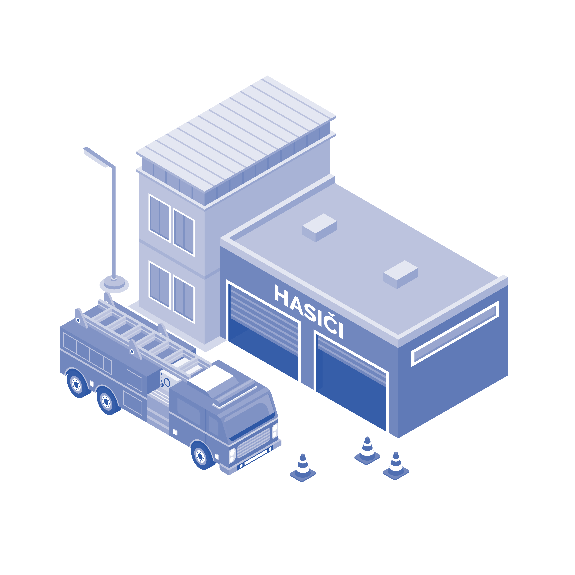 120 stanic IZS
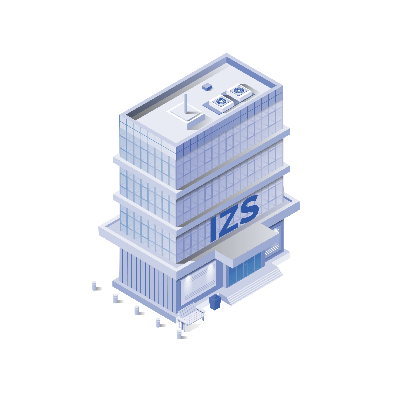 20 školicích středisek IZS
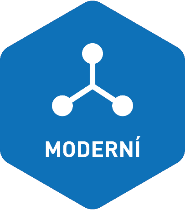 UPO Velké Poříčí - modernizace stávajícího vzdělávacího a výcvikového střediska
Rekonstrukce vzdělávacího a výcvikového střediska vytvořila nejlepší podmínky pro výcvikové aktivity a školení nejen profesionálních hasičů, ale i dobrovolných hasičů a ostatních složek IZS. 
Výše dotace EU: 48 637 887 Kč
Příjemce: Hasičský záchranný sbor Královéhradeckého kraje
Infrastruktura sociálních služeb
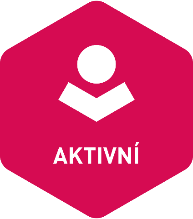 740 projektů za 6,7 mld. Kč
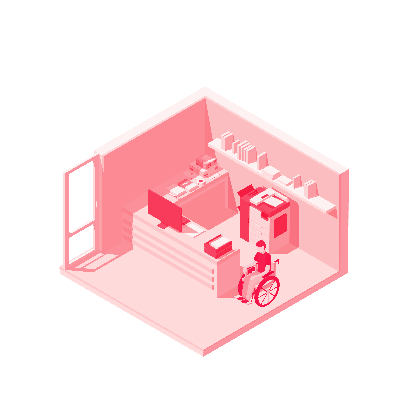 443 nových pracovních míst pro sociálně a zdravotně znevýhodněné osoby
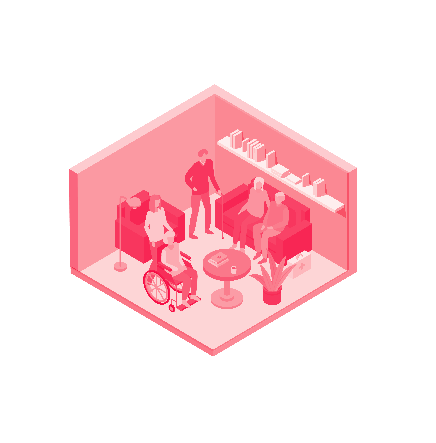 1 119 zařízení poskytujících sociální péči
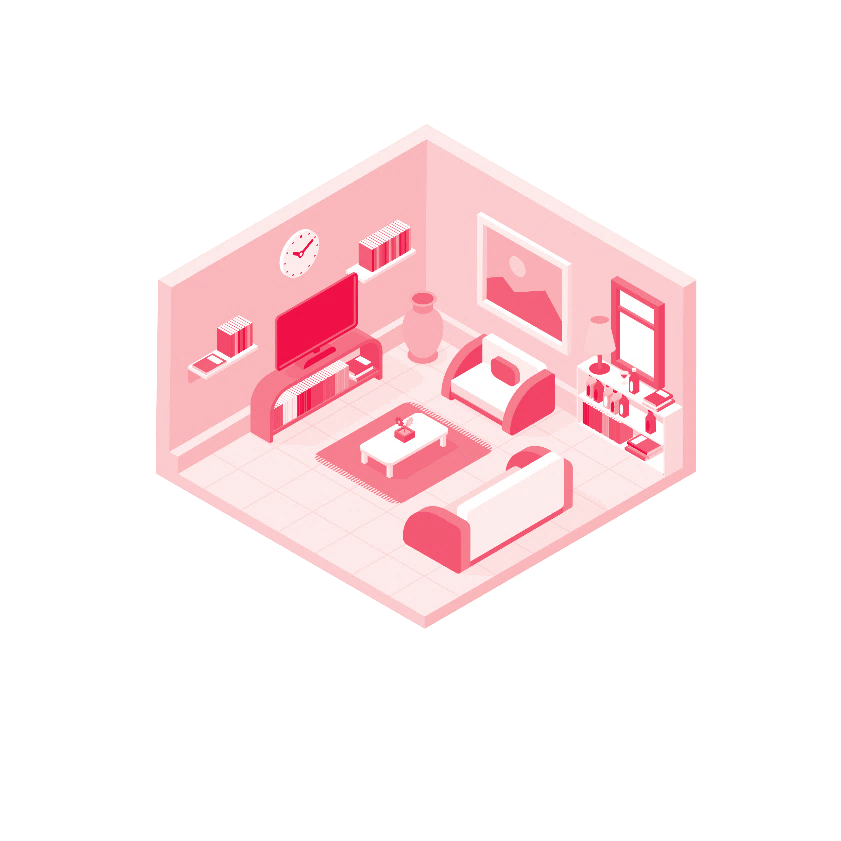 1 757 zmodernizovaných bytů pro sociální bydlení
Buzola – aktivně zpět
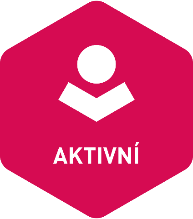 Projekt této společnosti byl zaměřen na rozšíření kapacit sociálního podniku, nákup zařízení a strojů pro výrobu vozíků, instalace strojů a zařízení tak, aby byly dostupné zaměstnancům na vozíku, a vznik pracovních míst pro zdravotně znevýhodněné osoby
Výše dotace EU: 3 905 217 Kč
Příjemce: Ultina s.r.o. (Uničov)
Energetické úspory
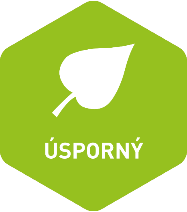 1 710 projektů za 3,7 mld. Kč
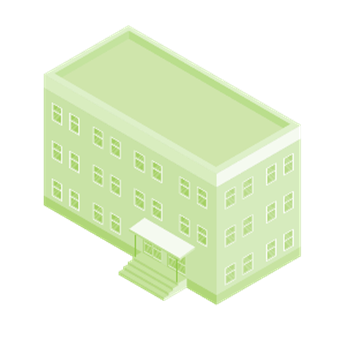 1 777 zateplených bytových domů
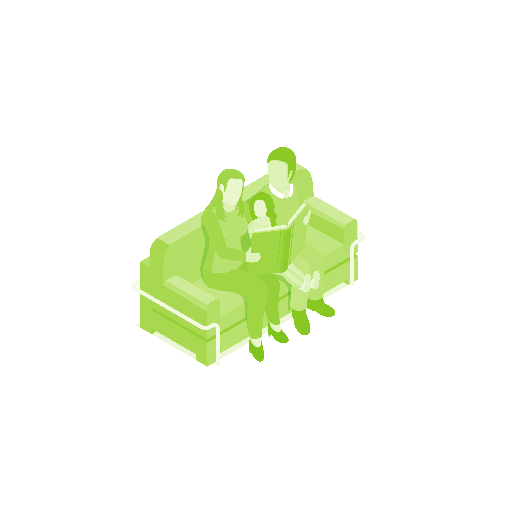 42 412 domácností ušetří za energie
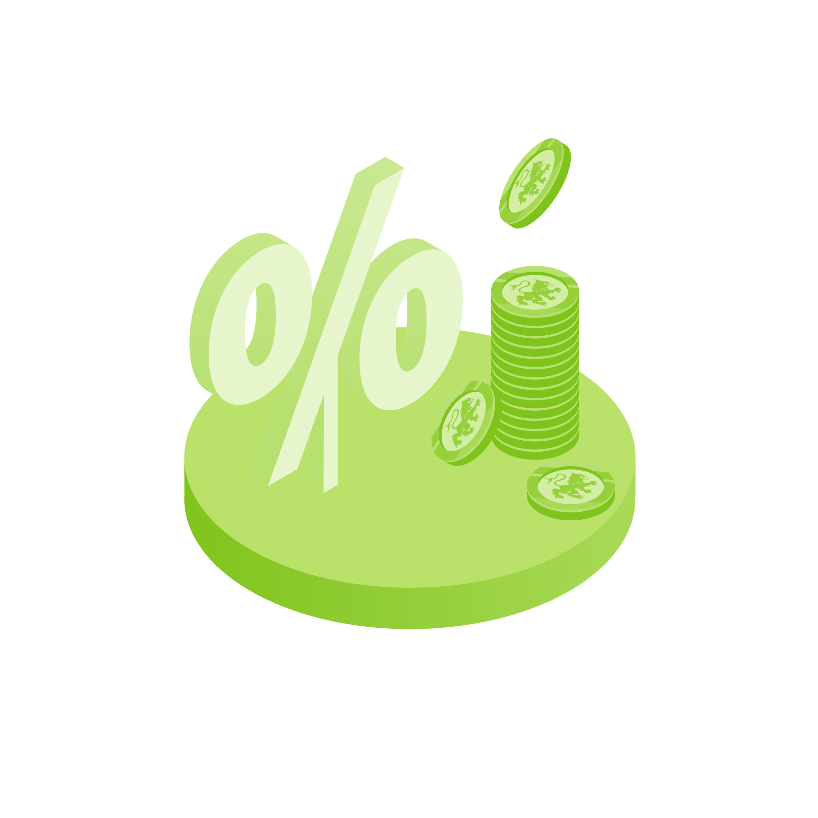 48 % je průměrná úspora nákladů za energie
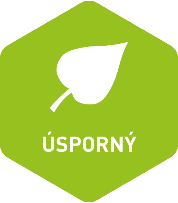 Oprava zateplení a balkónů BD Riegerova 1311/15
Díky IROP došlo k zateplení a opravě balkónů bytového domu v Chebu, čímž se sníží energická náročnost objektu a náklady na jeho vytápění.
Výše dotace EU: 4 017 773 Kč
Příjemce: Společenství vlastníků jednotek domu Riegerova 15 v Chebu
Památky, muzea, knihovny
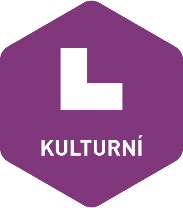 186 projektů za 10,4 mld. Kč
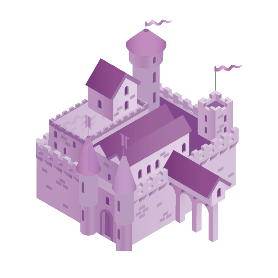 109 zrekonstruovaných památek
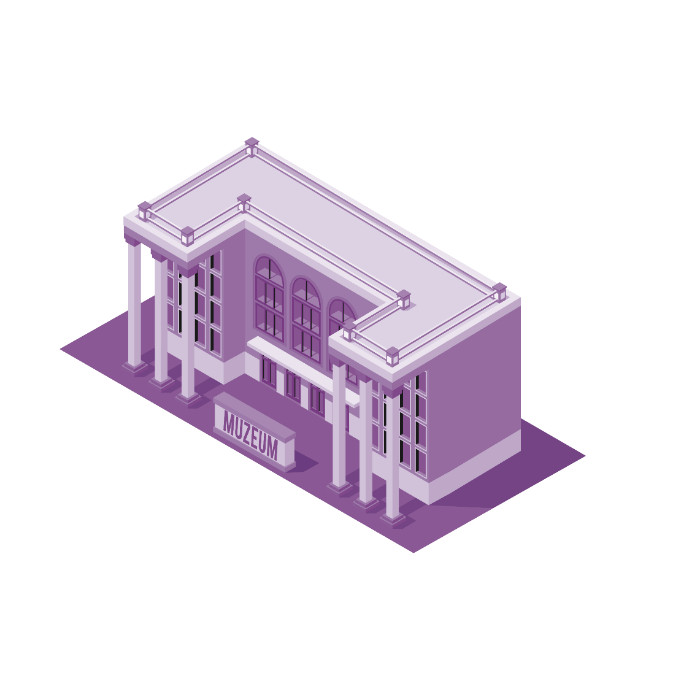 58 zmodernizovaných muzeí
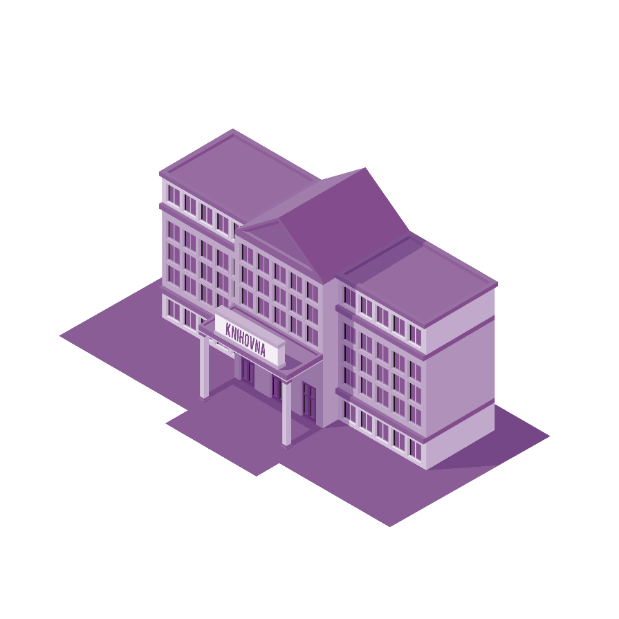 12 zmodernizovaných krajských knihoven
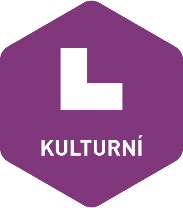 Karlovarské městské divadlo – stavební úprava střechy, obnova fasády
Karlovarské městské divadlo prošlo důkladnou rekonstrukcí – oprava a zateplení střechy, nátěr fasády a restaurátorské práce na kamenných prvcích.
Výše dotace EU: 25 213 563 Kč
Příjemce: Statutární město Karlovy Vary
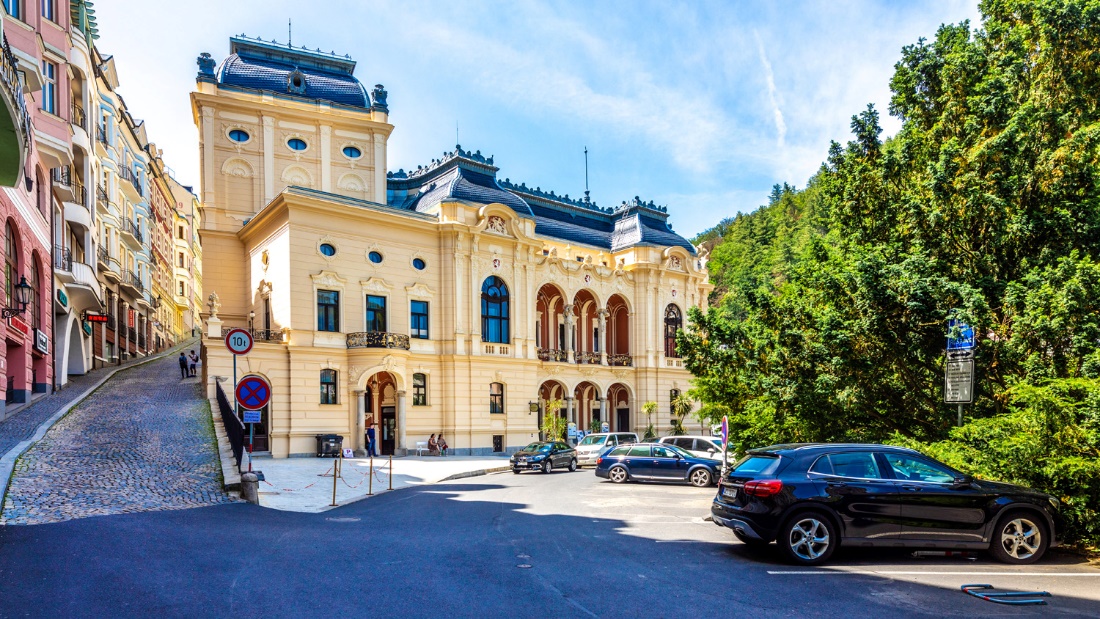 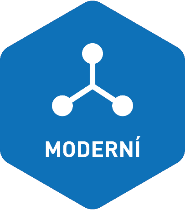 Elektronizace jednání občanů s veřejnou správou
331 projektů za 8,4 mld. Kč
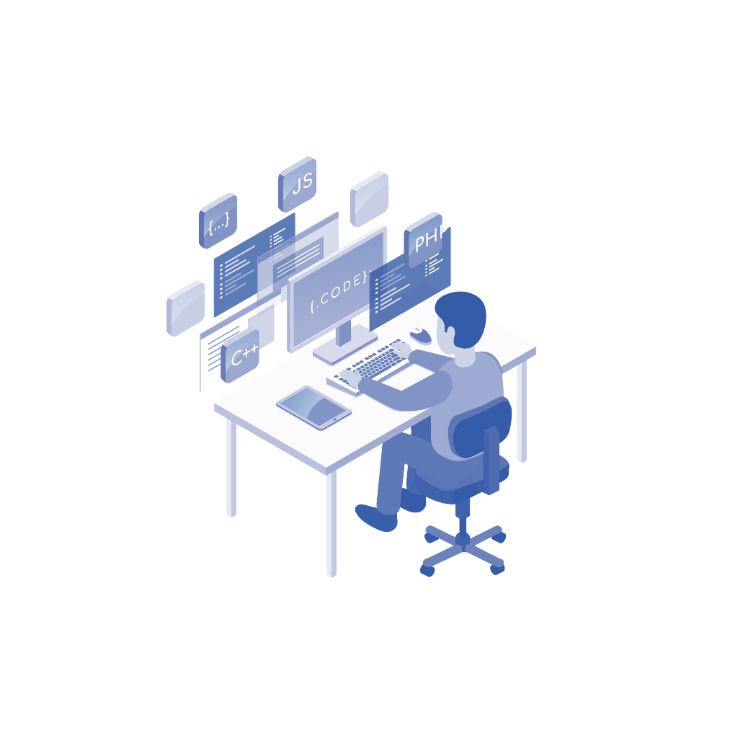 eGovernment – Portál občana, elektronické zdravotnictví
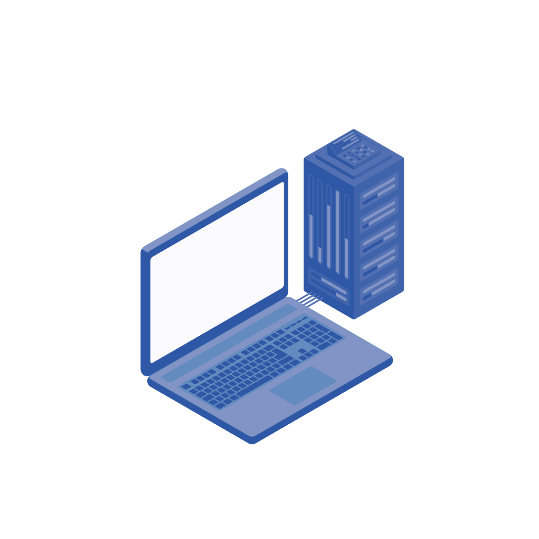 Komunikační systémy a infrastruktura – systémy pro správu majetku, upgrade stávajících systémů
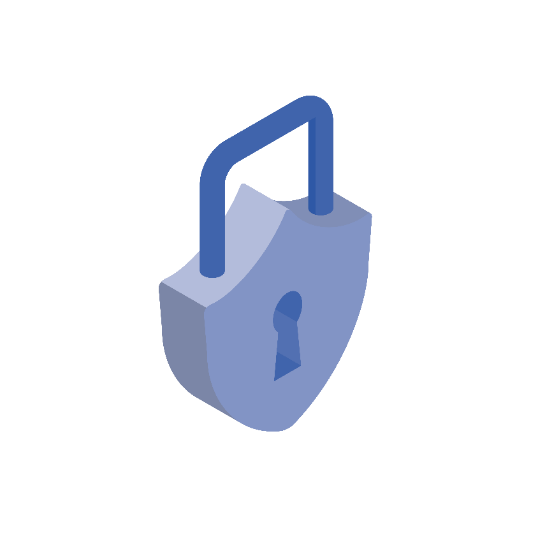 Kybernetická bezpečnost – ochrana komunikačních systémů veřejné správy
Také jsme investovali 7,6 mld. Kč do:
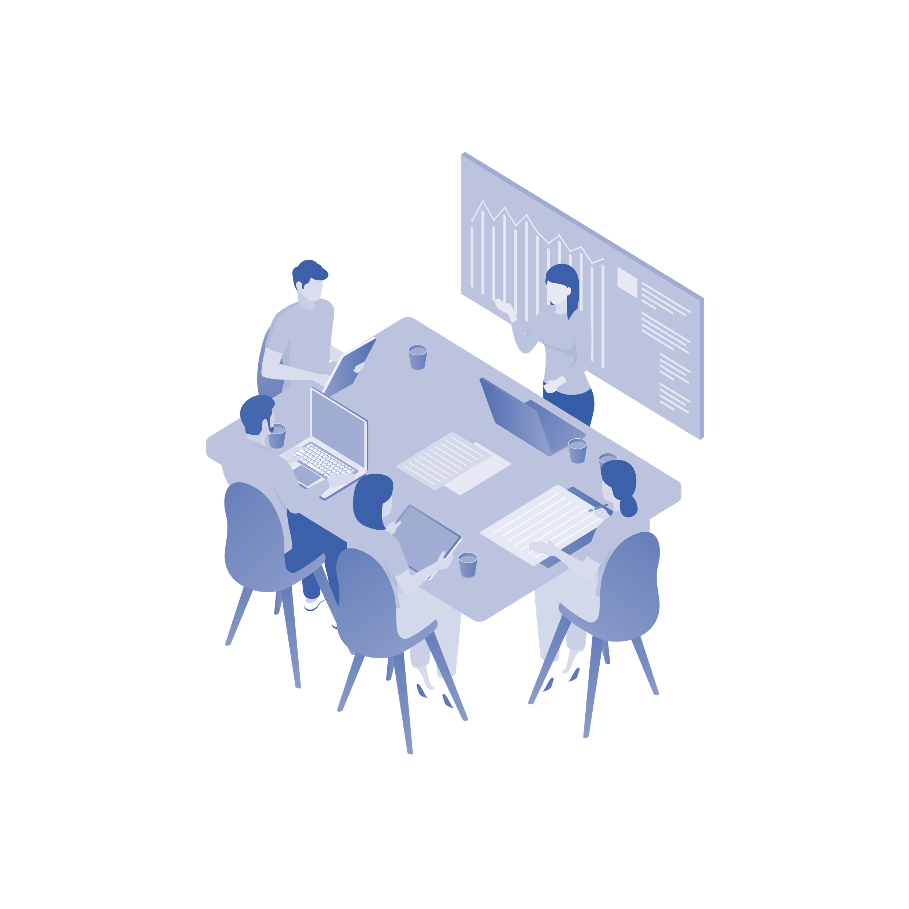 projektů komunitně vedeného místního rozvoje na venkově
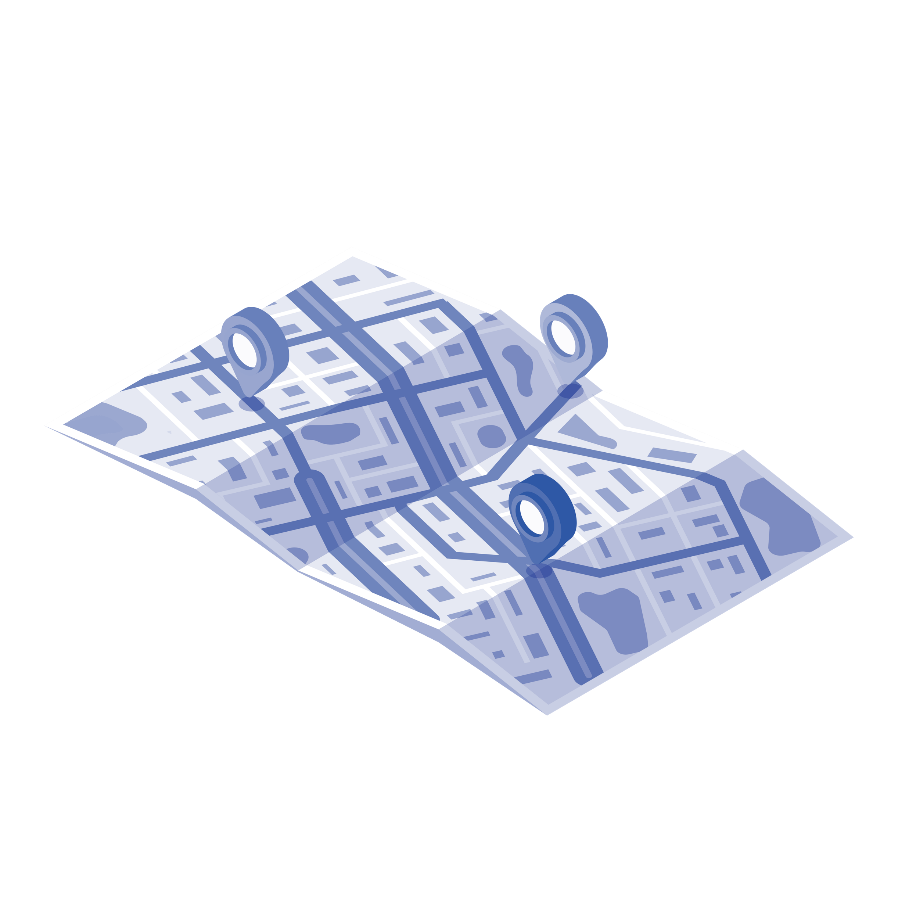 plánů územního rozvoje
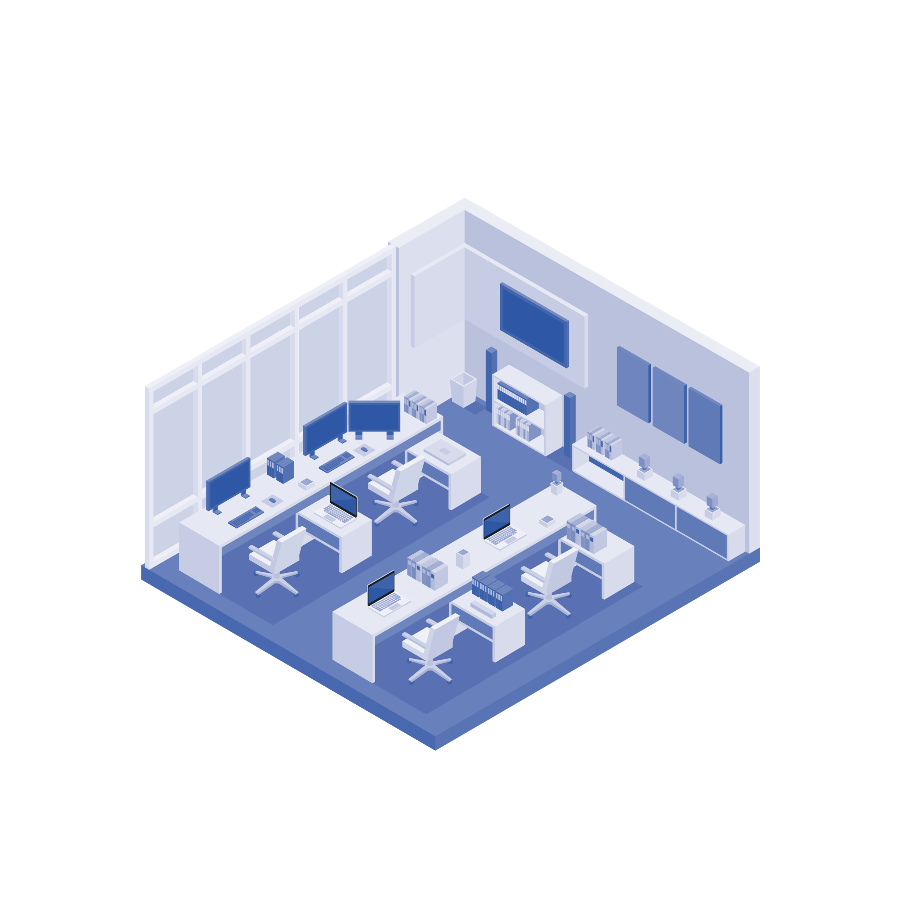 projektů technické pomoci
Rozdělení prostředků po krajích
* V případě projektů uvedených pod hl. m. Praha se jedná o sídlo příjemce podpory, přičemž projekt má celorepublikovou působnost.
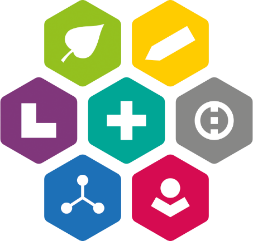